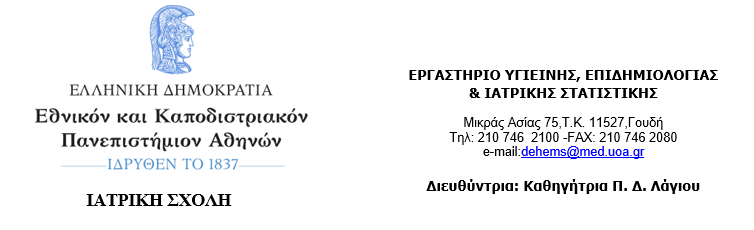 Αγαπητοί φοιτητές, 
Θα θέλαμε να σας ενημερώσουμε ότι η αντιγραφή, καταγραφή, αναπαραγωγή, μετάδοση ή διανομή με οποιοδήποτε τρόπο, του συνόλου ή μέρους των ηλεκτρονικών μαθημάτων, χωρίς προηγούμενη ρητή γραπτή συγκατάθεση του διδάσκοντος δεν επιτρέπεται βάσει νόμου. 
Το ίδιο ισχύει και για τις διαφάνειες/παρουσιάσεις που αναρτώνται στην ηλεκτρονική τάξη του μαθήματος, οι οποίες είναι στη διάθεσή σας για προσωπική χρήση και εκπαιδευτικούς σκοπούς.